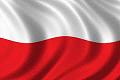 Intermodal transport 
and Logistics –
the  Polish point of view
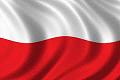 Two approaches:
Large infrastructure investments (infrastructural investments that will not be stopped despite the health and economic challenge).
Use of new technologies in Logistics (Blokchain, Artificial Inteligence, Hyperloop, ect.).
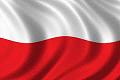 Infrastructural investments in Poland
The value of all ongoing investments aimed at the development of seaports is 10 billion PLN (obout 3 billion USD);

By 2030, another PLN 15 billion (about 4 billion USD) will be allocated to further strategic maritime investment;

Main examples of intermodal transport investments in Poland:
Strategic investments on Baltic Sea include:
 construction of the Central Port of Gdańsk.
 External Port of Gdynia.
 deepwater container terminal in Świnoujście.
Central Communication Port  (CCP)
	new airport, new railway lines and road network – about 11 billion USD
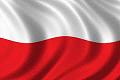 New technologies in Logistics
Internet of things – IoT:
IoT technology is horizontal in nature. This means that it can be used in many different industries and business solutions. IoT solutions significantly improve decision making regarding storage and transport operations. 
Blockchain:
Blockchain is a technology that stores and transmits transactional information.
Big Data Analytics:
Big Data Analytics is a modern form of analysis using specialized techniques and tools to process large data sets.
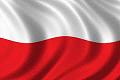 New technologies in Logistics
AI - Artificial Inteligence:
Increasing the efficiency of logistics processes requires increasing IT support. This is primarily related to the analysis of a huge amount of data and making the right decisions on this basis.
Hyperloop:
Hyperloop technology will allow for quick movement of both goods and people.
Automation and robotics in the warehouse:
Automation is a field of science and technology that focuses on the control of technological processes, minimizing or eliminating the human factor.

Poland is convinced to develop all of these new technologies now.
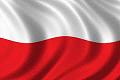 Conclusions:
New, open approach to: 
maintain and possibly strengthen investment in logistics infrastructure;
invest in and apply new technologies in logistics. 
 
Both actions will help ensure economic and social sustainable growth 

Stay healthy and take care  